Ozarks Chapter of the Association of Governmental Accountants
Business Ethics & the AICPA Code of Conduct
October 27, 2022
1
Meet the Presenters
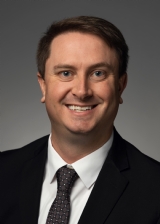 Kyle D. Miller, CPA
Director / Commercial Products | Higher Education | Public Sector
417.522.0500
Kyle.Miller@forvis.com
417.522.0604
Lauren.Lyon@forvis.com
Lauren K. Lyon, CPA
Senior Associate II / Financial Services | Commercial Products
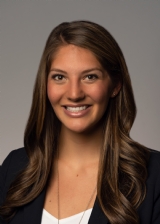 2
Notes
Who are we accountable to at work & home?
Some behaviors may be ethically neutral but do not build trust or a sense of community
Every corporate culture has its good & bad sides (Arthur Andersen)
When our weaknesses are exposed, we can either confront them or continue down a path not worth venturing
Document/ask why/seek counsel or Counsel 
Anyone can lead when things are going well
Will our moment of pause/thought cause others to do so as well? In other words, someone may call & ask you to do something that makes you feel uneasy. If you pause & say “Let me think about that,” it may be enough for that person to do the same.
Others in room may have similar standards. Parallels for all in audience.  
Who are our influencers? At work, home, family, spiritual lives, etc.
HBR article on teamwork: internal self-awareness, external self-awareness, personal accountability
Know your tendencies & strengths & weaknesses
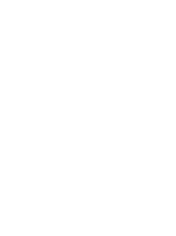 3
Principles, Rules, & Interpretations
The code consists of principles & rules as well as interpretations & other guidance
The principles provide the framework for the rules that govern the performance of the members’ professional responsibilities
A member who departs from the interpretations shall have the burden of justifying such departure in any disciplinary hearing
The term member, when used in part 1 of the code, applies to & means a member in public practice; when used in part 2 of the code, applies to & means a member in business; & when used in part 3 of the code, applies to & means all other members, such as those members who are retired or unemployed
4
Application of the Code
A member shall not knowingly permit a person whom the member has the authority or capacity to control to carry out on his or her behalf, either with or without compensation, acts that, if carried out by the member, would place the member in violation of the rules
Further, a member may be held responsible for the acts of all persons associated with the member in public practice whom the member has the authority or capacity to control
Even if the member is unable to control the actions or relationships of such persons or entities, the member’s independence may still be impaired
5
Application of the Code
If a member identifies a breach of any other provision of this code, the member should evaluate the significance of the breach & its effect on the member’s ability to comply with the rules of the code
The member should take whatever actions may be available, as soon as practicable, to satisfactorily address the consequences of the breach
6
Question 1
Which statement about the AICPA Code of Conduct is true?
The Code applies to anyone working in the accounting industry
The Code covers every conceivable fact pattern a member could face
Members must comply with the letter and spirit of the Code of Conduct
The Code only applies to a member’s individual behavior
7
Question 1 - Answers
Which statement about the AICPA Code of Conduct is true?
Incorrect - The Code applies to anyone who is a member of the AICPA
Incorrect - The Code is a framework and the spirit of the Code must be applied
Correct - Members must comply with the letter and spirit of the Code of Conduct
Incorrect – A member can be responsible for the actions of those he/she controls
8
Drafting Conventions
The code uses certain drafting conventions to enhance the clarity of the interpretations & definitions
For example, when the term “should consider” is used in connection with a specified procedure or action, consideration of the procedure or action by the member is presumptively required
“Consider” is used when the member is required to think about several matters
“Evaluate” is used when the member has to assess & weigh the significance of a matter
“Determine” is used when the member has to come to a conclusion & make a decision on a matter
9
Preamble
Membership in the American Institute of CPAs is voluntary
By accepting membership, a member assumes an obligation of self-discipline above & beyond the requirements of laws & regulations
The principles call for an unswerving commitment to honorable behavior, even at the sacrifice of personal advantage
10
Responsibilities
In carrying out their responsibilities as professionals, members should exercise sensitive professional & moral judgments in all their activities
Members also have a continuing responsibility to cooperate with each other to improve the art of accounting, maintain the public’s confidence & carry out the profession’s special responsibilities for self-governance
11
The Public Interest
Members should accept the obligation to act in a way that will serve the public interest, honor the public trust & demonstrate a commitment to professionalism
A distinguishing mark of a profession is acceptance of its responsibility to the public
The accounting profession’s public consists of those who rely on the objectivity & integrity of members to maintain the orderly functioning of commerce 
Includes clients, credit grantors, governments, employers, investors, the business & financial community & others
12
The Public Interest
In discharging their professional responsibilities, members may encounter conflicting pressures from each of those groups
In resolving those conflicts, members should act with integrity, guided by the precept that when members fulfill their responsibility to the public, clients’ & employers’ interests are best served
Those who rely on members expect them to discharge their responsibilities with integrity, objectivity, due professional care & a genuine interest in serving the public
13
Integrity
To maintain & broaden public confidence, members should perform all professional responsibilities with the highest sense of integrity
Integrity can accommodate the inadvertent error & honest difference of opinion; it cannot accommodate deceit or subordination of principle
“Am I doing what a person of integrity would do?” 
“Have I retained my integrity?”
Integrity also requires a member to observe the principles of objectivity & independence & of due care
14
Objectivity & Independence
A member should maintain objectivity 
A member in public practice should be independent in fact & appearance when providing audit & other attestation services
The principle of objectivity imposes the obligation to be impartial, intellectually honest & free of conflicts of interest
Regardless of service or capacity, members should protect the integrity of their work, maintain objectivity & avoid any subordination of their judgment
15
Objectivity & Independence
Continuing assessment of client relationships & public responsibility
Although members not in public practice cannot maintain the appearance of independence, they nevertheless have the responsibility to maintain objectivity in rendering professional services
Members must be scrupulous in their application of generally accepted accounting principles & candid in all their dealings with members in public practice
16
Due Care
A member should observe the profession’s technical & ethical standards, strive continually to improve competence & the quality of services & discharge professional responsibility to the best of the member’s ability
Due care requires a member to discharge professional responsibilities with competence & diligence
Competence is derived from a synthesis of education & experience
In all engagements & in all responsibilities, each member should undertake to achieve a level of competence that will help assure that the quality of the member’s services meets the high level of professionalism required by these principles
17
Due Care
Competence represents the attainment & maintenance of a level of understanding & knowledge that enables a member to render services with facility & acumen
Each member is responsible for assessing his or her own competence & evaluating whether education, experience & judgment are adequate for the responsibility to be assumed
Diligence imposes the responsibility to render services promptly & carefully, to be thorough & to observe applicable technical & ethical standards
Due care requires a member to plan & supervise adequately any professional activity for which he or she is responsible
18
Scope & Nature of Services
Each of these principles should be considered by members in determining whether or not to provide specific services in individual circumstances
In some instances, they may represent an overall constraint on the nonaudit services that might be offered to a specific client
No hard-&-fast rules can be developed to help members reach these judgments, but they must be satisfied that they are meeting the spirit of the principles in this regard
19
Question 2
Which statements about the principle of integrity as used in the Code are true?
Integrity maintains and broadens public confidence in the profession
It cannot accommodate deceit or subordination of principle
Requires the observation of the principles of objectivity, independence and due care
All of the above
20
Question 2 - Answers
Which statements about the principle of integrity as used in the Code are true?
Incorrect – Integrity enhances public confidence, but this is not the only true answer
Incorrect - It cannot accommodate deceit, but this is not the only true answer
Incorrect - Requires the observation of other principles, but this is not the only true answer
Correct - All of the above statements are true
21
Part 1 – Members in Public Practice
In the absence of an interpretation that addresses a particular relationship or circumstance, a member should evaluate whether that relationship or circumstance would lead a reasonable & informed third party who is aware of the relevant information to conclude that there is a threat to the member’s compliance with the rules that is not at an acceptable level
The code specifies that in some circumstances no safeguards can reduce a threat to an acceptable level
For example, the code specifies that a member may not subordinate the member’s professional judgment to others without violating the “Integrity & Objectivity Rule” 
A member may not use the conceptual framework to overcome this prohibition or any other prohibition or requirement in the code
22
IDENTIFY THREATS
EVALUATE SIGNIFICANCE OF THREATS
APPLY SAFEGUARDS
RE-EVALUATE
Conceptual Framework Approach
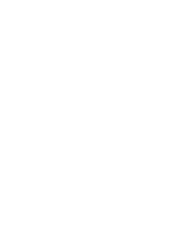 23
Conceptual Framework Approach
Members should evaluate identified threats both individually & in the aggregate because threats can have a cumulative effect on a member’s compliance with the rules
Identify threats – the existence of a threat does not mean that the member is in violation of the rules
24
Conceptual Framework Approach
Evaluate the significance of a threat
A threat is at an acceptable level when a reasonable & informed third party who is aware of the relevant information would be expected to conclude that the threat would not compromise the member’s compliance with the rules
If the member evaluates the threat & concludes that a reasonable & informed third party who is aware of the relevant information would be expected to conclude that the threat does not compromise a member’s compliance with the rules, the threat is at an acceptable level, & the member is not required to evaluate the threat any further under this conceptual framework
25
Conceptual Framework Approach
Identify & apply safeguards 
If, in evaluating the significance of an identified threat, the member concludes that the threat is not at an acceptable level, the member should apply safeguards to eliminate the threat or reduce it to an acceptable level
In other cases, an identified threat may be so significant that no safeguards will eliminate the threat or reduce it to an acceptable level, or the member will be unable to implement effective safeguards
Under such circumstances, providing the specific professional services would compromise the member’s compliance with the rules, & the member should determine whether to decline or discontinue professional services or resign from the engagement
26
Threats
Adverse interest  - the threat that a member will not act with objectivity because the member’s interests are opposed to those of the client
Advocacy – the threat that a member will promote a client’s interests or position to the point that his or her objectivity or independence is compromised
Familiarity – the threat that due to a long or close relationship with a client, a member will become too sympathetic to the client’s interests or too accepting of the client’s work or product
Management participation – the threat that a member will take on the role of management or otherwise assume management responsibilities
Self-interest – the threat that a member could benefit, financially or otherwise, from an interest in, or relationship with, a client or person associated with the client
Self-review – the threat that a member will not appropriately evaluate the results of a previous judgment made or service performed or supervised by the member or an individual in the member’s firm
Undue influence – the threat that a member will subordinate his or her judgment to an individual associated with a client or any relevant third party due to that individual’s reputation or expertise, aggressive or dominant personality, or attempts to coerce or exercise excessive influence over the member
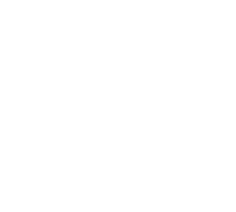 27
Safeguards
Safeguards that may eliminate a threat or reduce it to an acceptable level
Safeguards created by the profession, legislation or regulation
Safeguards implemented by the client [it is not possible to rely solely on safeguards implemented by the client to eliminate or reduce significant threats to an acceptable level]
Safeguards implemented by the firm, including policies & procedures to implement professional & regulatory requirements
28
Safeguards
The following are examples of safeguards created by the profession, legislation or regulation
Education & training requirements on independence & ethics rules
Continuing education requirements on independence & ethics
Professional standards & the threat of discipline
External review of a firm’s quality control system
Legislation establishing prohibitions & requirements for a firm or a firm’s professional employees
Competency & experience requirements for professional licensure
Professional resources, such as hotlines, for consultation on ethical issues
29
Safeguards
Examples of safeguards implemented by the client that would operate in combination with other safeguards are as follows
The client has personnel with suitable skill, knowledge or experience who make managerial decisions about the delivery of professional services & makes use of third-party resources for consultation as needed
The tone at the top emphasizes the client’s commitment to fair financial reporting & compliance with the applicable laws, rules, regulations & corporate governance policies
Policies & procedures are in place to achieve fair financial reporting & compliance with the applicable laws, rules, regulations & corporate governance policies
Policies & procedures are in place to address ethical conduct
A governance structure, such as an active audit committee, is in place to help ensure appropriate decision making, oversight & communications regarding a firm’s services
Policies are in place that bar the entity from hiring a firm to provide services that do not serve the public interest or that would cause the firm’s independence or objectivity to be considered impaired
30
Safeguards
The following are examples of safeguards implemented by the firm
Firm leadership
Policies & procedures that are designed to implement & monitor engagement quality control 
Policies & procedures that are designed to identify interests or relationships between the firm or its partners & professional staff & the firm’s clients
The use of different partners, partner equivalents & engagement teams from different offices or that report to different supervisors
A means for informing partners & professional staff of attest clients & related entities from which they must be independent
31
Safeguards
The following are examples of safeguards implemented by the firm
Disclosures to the audit committee regarding the nature of the services that are or will be provided & the extent of the fees charged or to be charged
The involvement of another professional accountant who reviews the work that is done for a client or otherwise advises the engagement team 
Rotation of senior personnel who are part of the engagement team
A consultation function that is staffed with experts in accounting, auditing, independence, ethics & reporting matters who can help engagement teams
Assess issues when guidance is unclear or when the issues are highly technical or require a great deal of judgment
Resist undue pressure from a client when the engagement team disagrees with the client about
Client acceptance & continuation policies
32
Question 3
Which of the following is not a safeguard created by the organization?
A “Policies & Procedures” manual to address ethical conduct
Management’s “Tone at the Top”
Competency and experience requirements for professional licensure
Personnel with suitable skill, knowledge and experience making management decisions
33
Question 3 - Answers
Which of the following is not a safeguard created by the organization?
Incorrect – A company’s “Policies & Procedures” manual is an organizational safeguard
Incorrect - Management’s “Tone at the Top” is an organizational safeguard
Correct - Competency and experience requirements for licensure is a safeguard of the profession
Incorrect - Personnel with suitable skill, etc., is an organizational safeguard
34
Ethical Conflicts
An ethical conflict arises when a member encounters one or both of the following
Obstacles to following an appropriate course of action due to internal or external pressures
Conflicts in applying relevant professional standards or legal standards
For example, a member suspects a fraud may have occurred, but reporting the suspected fraud would violate the member’s responsibility to maintain client confidentiality
If the ethical conflict remains unresolved, the member will in all likelihood be in violation of one or more rules if he or she remains associated with the matter creating the conflict
35
Integrity & Objectivity
A member shall maintain objectivity & integrity, shall be free of conflicts of interest & shall not knowingly misrepresent facts or subordinate his or her judgment to others
A member would be considered in violation of the “Integrity & Objectivity Rule” if the member cannot demonstrate that safeguards were applied that eliminated or reduced significant threats to an acceptable level
36
Integrity & Objectivity – Conflicts of Interest
Providing corporate finance services to a client seeking to acquire an audit client of the firm, when the firm has obtained confidential information during the course of the audit that may be relevant to the transaction
Preparing valuations of assets for two clients who are in an adversarial position with respect to the same assets
A client asks the member to provide tax or personal financial planning services to its executives, & the services could result in the member recommending to the executives actions that may be adverse to the company
37
Integrity & Objectivity – Conflicts of Interest
Before accepting a new client relationship, engagement or business relationship, a member should take reasonable steps to identify circumstances that might create a conflict of interest including identification of
The nature of the relevant interests & relationships between the parties involved, & 
The nature of the service & its implication for relevant parties
38
Integrity & Objectivity – Conflicts of Interest
In cases where an identified threat may be so significant that no safeguards will eliminate the threat or reduce it to an acceptable level, or the member is unable to implement effective safeguards, the member should (a) decline to perform or discontinue the professional services that would result in the conflict of interest; or (b) terminate the relevant relationships or dispose of the relevant interests to eliminate the threat or reduce it to an acceptable level
When a conflict of interest exists, the member should disclose the nature of the conflict of interest to clients & other appropriate parties affected by the conflict & obtain their consent to perform the professional services
39
Integrity & Objectivity – Director Positions
When a member serves as a director of an entity, such as a bank, the member’s fiduciary responsibilities to the entity may create threats to the member’s compliance with the “Integrity & Objectivity Rule” & the “Confidential Client Information Rule.” For example, an adverse interest threat to the member’s objectivity may exist if the member’s clients are customers of the entity or likely to engage in significant transactions with the entity
Nevertheless, if the member’s clients are likely to engage in significant transactions with the entity, it would be more appropriate for the member to serve as a consultant to the board
40
Integrity & Objectivity – Gifts & Entertainment
When a member offers to a client or accepts gifts or entertainment from a client, self-interest, familiarity or undue influence, threats to the member’s compliance with the “Integrity & Objectivity Rule” may exist
Threats to compliance with the “Integrity & Objectivity Rule” would not be at an acceptable level & could not be reduced to an acceptable level by the application of safeguards & the member would be presumed to lack integrity in violation of the “Integrity & Objectivity Rule” in the following circumstances
The member offers to a client or accepts gifts or entertainment from a client that violate the member’s or client’s policies or applicable laws, rules & regulations; &
The member knows of the violation or demonstrates recklessness in not knowing
Threats are at an acceptable level when gifts or entertainment are reasonable in the circumstances
41
Integrity & Objectivity – Misrepresentation
A member would be considered to have knowingly misrepresented facts in violation of the “Integrity & Objectivity Rule” if the member
Makes, or permits or directs another to make, materially false & misleading entries in an entity’s financial statements or records
Fails to correct an entity’s financial statements or records that are materially false & misleading when the member has the authority to record the entries; or
Signs, or permits or directs another to sign, a document containing materially false & misleading information
42
Integrity & Objectivity – Subordination of Judgment
Differences of opinion on technical issues may arise. If the member concludes that the position results in a material misrepresentation of fact or a violation of applicable laws or regulations, then threats would not be at an acceptable level. In such circumstances, the member should discuss his or her concerns with the supervisor
If unresolved, the member should discuss his or her concerns with the appropriate higher level(s) of management within the member’s organization
May require communication with regulatory authorities or legal counsel & documentation is encouraged. Resignation may not be sufficient!
43
Integrity & Objectivity – Client Advocacy
The provision of nonattest services, such as tax & consulting services, could create an advocacy threat
Some professional services involving client advocacy may stretch the bounds of performance standards, go beyond sound & reasonable professional practice or compromise credibility, thereby creating threats to the member’s compliance with the rules & damaging the reputation of the member & the member’s firm
Seems a bit vague, but purpose is to help ensure integrity, objectivity & independence
44
Integrity & Objectivity – Third-Party Providers
Before disclosing confidential client information to a third-party service provider, the member should inform the client, preferably in writing, that the member may use a third-party service provider
A member is not required to inform the client when he or she uses a third-party service provider to provide administrative support services to the member
45
Question 4
Which of the following fact patterns involves misrepresentation in violation of the Integrity and Objectivity principle of the Code?
A tax deduction is taken on a return with adequate documentation as support
A member instructs a subordinate to sign a tax return with information known to be false
A member signs a return with an aggressive but supportable (and disclosed) tax position
A member places reasonable reliance upon third party data that was false and misleading
46
Question 4 - Answers
Which of the following fact patterns involves misrepresentation in violation of the Integrity and Objectivity principle of the Code?
Incorrect - A tax deduction claimed with adequate documentation is not a misrepresentation
Correct - The member would be responsible for a known misrepresentation by a subordinate
Incorrect – The member complied with the disclosure requirements and there is no misrepresentation
Incorrect - Reliance upon third party data may be appropriate, assuming it was reasonable
47
Independence
A member should evaluate whether a relationship or circumstance would lead a reasonable & informed third party who is aware of the relevant information to conclude that there is a threat to either the member’s or firm’s independence, or both, that is not at an acceptable level
48
Independence – Threats
Adverse interest – example would be threatened or pending litigation by member or attest client
Advocacy – promoting of attest client’s securities for a IPO
Familiarity – close relative in key position at attest client
Management participation – designing internal controls for attest client
Self-interest – preparing & reviewing tax provision
Undue influence – attest client threatens to replace member or member’s firm over disagreement on application of an accounting principle
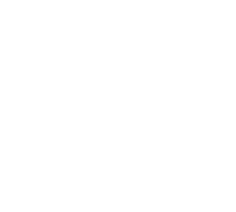 49
Independence – Threats
Example - E-Mail from CFO to Staff Accountant
Dear Mike,
I have heard good things about your work and it appears you are on the fast track.  Hoping you can do me a solid.  I know the policy for approving payments to new vendors can take time.  My brother-in-law’s company has been providing IT consulting services as we were in a real bind because of turnover.  The invoice attached is only for $5,000 and it would be great if you could facilitate its payment as soon as possible.  
Thanks again and keep up your rockstar ways!
Chad
50
Independence – Threats
Example - E-Mail from Client to Audit Partner
Dear Kathy,
I know you have been working hard to resolve our conflict related to the tax return penalty that was caused by the deadline your staff missed.  I am certainly willing to be reasonable and hope you can be as well.
The GAAP disclosure you described in yesterday’s meeting may be technically required, but it seems to border on “over disclosure” and could impact the company’s pending IPO.  I would be more inclined to pass on the tax return issue if you could exercise some flexibility around the disclosure.
Let’s discuss!
Bob
51
Independence – Threats
Example - E-Mail from Client to Tax Partner
Dear Tara,
It was nice to meet you at the recent audit committee meeting.  Welcome to the engagement.  You probably thought your role would be limited to reviewing the tax provision.  Surprise!  Surprise!
We are in a pickle.  Our sales and use tax person left suddenly.  I need a staff person to prepare and file sales and use tax returns. No one here knows anything about these types of filings.  So he/she will kind of be on their own.  We need someone pretty responsible and motivated.  They will also be allowed to approve checks to remit any taxes due.  
Let me know how much it will cost.  Be gentle as you have me at a severe disadvantage.
Kind regards,
Fritz
52
Special Rules – Independence
Network firms
Alternative practice structures
Use of Nonindependent CPA firms
Firm mergers & acquisitions
Personnel
Nonattest services
Client affiliates
53
Special Rules – Independence
Reissued reports
Contractual terms 
Unpaid fees (one year prior to the date of the current-year report)
Financial interests 
Mutual fund holdings 
Retirement & compensation plans
Trusts & estates
Benefit plans
Bank & brokerage accounts
Insurance policies (with or without investment options)
Family members
Former & subsequent employment by/with attest client
54
Independence – NonAttest Services
Threats
Self-review
Management participation
Advocacy
Timing of nonattest services & attest services 
Assume nonattest services otherwise impair independence
Independence not impaired if timing requirements met
Cumulative effect guidance
Individually, nonattest services do not impair independence
Cumulative effect could impair independence
55
Independence – NonAttest Services
Management responsibilities
Assumption of management responsibilities for attest client
No safeguards can reduce risk to acceptable level
The member must determine that the attest client & its management agree to
i. Assume all management responsibilities as described in the “Management Responsibilities” interpretation,
ii. Oversee the service, by designating an individual, preferably within senior management, who possesses suitable skill, knowledge &/or experience. The member should assess & be satisfied that such individual understands the services to be performed sufficiently to oversee them. However, the individual is not required to possess the expertise to perform or reperform the services,
iii. Evaluate the adequacy & results of the services performed, &
iv. Accept responsibility for the results of the services
Document understanding
56
Independence – Advisory Services
Examples of advisory services provided at an acceptable level include
a. Providing advice, research materials & recommendations to assist management in performing its functions & making decisions,
b. Attending board meetings as a nonvoting advisor, 
c. Interpreting financial statements, forecasts or other analyses, & 
d. Providing management with advice regarding its potential plans, strategies or relationships
57
Independence – Appraisal, Valuation & Actuarial Services
Factors to be considered include
The level of subjectivity involved,
The materiality of the results if the services, either individually or when combined with other such services
Attest client must
Approve or determine all significant assumptions & matters of judgment &
Be in a position to have an informed judgment on, & accept responsibility for, the results of the service
Provision of these services for other than financial statement purposes may be at an acceptable level
58
Independence – Bookkeeping Services
Factors to be considered include
The level of management review
Acceptance of responsibility or assumption of approval function
Provision of these services for other than financial statement purposes may be at an acceptable level
59
Independence – Hosting Services
When a member provides hosting services, the member is maintaining the attest client’s internal control over its data or records
Accordingly, the management participation threat to the member’s compliance with the "Independence Rule" would not be at an acceptable level, & could not be reduced to an acceptable level by the application of safeguards, & independence would be impaired
60
Independence – Information Systems Design
Threats to compliance with the “Independence Rule” would not be at an acceptable level & could not be reduced to an acceptable level by the application of safeguards, & independence would be impaired, if, for example, a member:
a. designs or develops an attest client’s financial information system,
b. makes other than insignificant modifications to source code underlying an attest client’s existing financial information system,
c. supervises attest client personnel in the daily operation of an attest client’s information system, or
d. operates an attest client’s network
61
Independence – Tax Services
Threats would be at an acceptable level & independence would not be impaired, provided that the member does not have custody or control over the attest client’s funds or assets & the individual designated by the attest client to oversee the tax services
reviews & approves the tax return & related tax payment.
if required for filing, signs the tax return prior to the member transmitting the return to the taxing authority.
The following are not considered having custody or control over an attest client’s funds: 
making electronic tax payments authorized by an attest client pursuant to a taxing authority’s prescribed criteria
affixing the attest client’s depository account information on a tax return
remitting an attest client’s check made payable to the taxing authority.
62
Question 5
Threats from non-attest services include which of the following?
Self review
Advocacy
Management participation
All of the above
63
Question 5 - Answers
Threats from non-attest services include which of the following?
Incorrect - Self review is not the only threat
Incorrect – Advocacy is not the only threat
Incorrect - Management participation is not the only threat
Correct – Self review, advocacy, and management participation are all threats
64
What if There is a Breach?
Does it result in a significant threat to independence?
Communicating the breach internally & externally
Significance of the breach & consequences
Further communication with governance at attest client
65
Significance of Breach
In situations in which the lead attest engagement partner or an individual in a position to influence the attest engagement either (1) committed the breach or (2) knows of a breach & fails to ensure the breach is promptly communicated to or known by an appropriate individual within the firm as described in this interpretation, there is a rebuttable presumption the provisions of this interpretation would not be able to address the breach as the threats to the attest engagement team’s integrity, objectivity, & professional skepticism & the threats to the appearance of independence would be considered so significant that no actions could be taken to satisfactorily address the consequences of the breach.
66
Communicating the Breach
Promptly communicate the breach to an appropriate individual within the firm, for example, an individual or individuals with responsibility for the policies & procedures relating to independence, or the attest engagement partner (the responsible individual)
The responsible individual should be satisfied that the interest or relationship that caused the breach has been terminated, suspended, or eliminated & should address the consequences of the breach
A consequence of a breach may be that termination of the attest engagement is necessary
67
Evaluating Significance of a Breach
The nature & duration of the breach
The number & nature of any previous breaches with respect to the current attest engagement
Whether a member of the attest engagement team had knowledge of the interest or relationship that caused the breach
Whether the individual who caused the breach is a member of the attest engagement team or another individual for whom there are independence requirements
The role of the individual if the breach relates to a member of the attest engagement team
The effect of the service, if any, on the accounting records or the attest client’s financial statements if the breach was caused by the provision of a professional service
Whether a partner or partner equivalent of the firm had knowledge of the breach & failed to ensure that the breach was promptly communicated to an appropriate individual within the firm
Whether the breach involved solely an affiliate of a financial statement attest client & if so, the nature of the affiliate relationship
The extent of the self-interest, advocacy, undue influence, or other threats created by the breach
68
Communicating to Governance
If the responsible individual determines that action can be taken to satisfactorily address the consequences of the breach, the responsible individual should discuss the breach & the action taken or proposed to be taken with those charged with governance as soon as practicable, unless those charged with governance have specified an alternative timing for reporting less significant breaches
The responsible individual should communicate in writing with those charged with governance all matters discussed in accordance with the paragraph above & obtain the concurrence of those charged with governance that action can be, or has been, taken to satisfactorily address the consequences of the breach
The responsible individual should communicate in writing with those charged with governance all matters discussed in accordance with the paragraph above & obtain the concurrence of those charged with governance that action can be, or has been, taken to satisfactorily address the consequences of the breach.
69
General Standards – Reminder
A member shall comply with the following standards:
Professional Competence - Undertake only those professional services that the member or the member’s firm can reasonably expect to be completed with professional competence.
Due Professional Care - Exercise due professional care in the performance of professional services.
Planning & Supervision - Adequately plan & supervise the performance of professional services.
Sufficient Relevant Data - Obtain sufficient relevant data to afford a reason
70
Acts Discreditable Rule
A member shall not commit an act discreditable to the profession, such as:
Discrimination and Harassment in Employment Practices
Solicitation of Disclosure of CPA Examination Questions & Answers
Failure to File a Tax return or Pay a Tax Liability
Negligence in the Preparation of Financial Statements of Records
71
Other Areas of Focus
Confidential Employer Information – confidential client information from previous employer vs. experience & expertise gained
Confidential Client Information 
False or Misleading Marketing
Transfer of Information upon Sale/Transfer of Member’s Practice
Contingent Fees
Not appropriate for audit clients
Not appropriate for original or amended returns (exception if there is a reasonable expectation of a substantive governmental review of return)
Investment Advisory & Referral Fees
72
Part 2 – Members in Business
Members may encounter various relationships or circumstances that create threats to the member’s compliance with the rules. 
The rules & interpretations seek to address many situations; however, they cannot address all relationships or circumstances that may arise.
Thus, in the absence of an interpretation that addresses a particular relationship or circumstance, a member should evaluate whether that relationship or circumstance would lead a reasonable & informed third party who is aware of the relevant information to conclude that there is a threat to the member’s compliance with the rules that is not at an acceptable level.
73
Conceptual Framework Approach
Identify Threats
Evaluate the Significance of a Threat
Identify & Apply Safeguards
74
Threats
Advocacy Threat – example would be drafting a prospectus or regulatory filing
Familiarity Threat – supplier or subordinate is an immediate family member
Self-Interest Threat – holding stock options or participating in bonus plan
Self-Review Threat – internal auditor accepting own work performed in previous capacity
Undue Influence Threat – aggressive or dominant personality of a boss
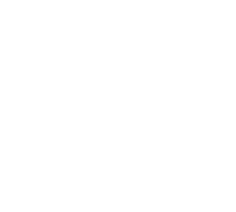 75
Question 6
In assisting senior management in developing projected earnings for an SEC filing, Sandy finds an error in her previous calculations but is reluctant to tell boss notoriously hot-headed boss, Tony.  Which of the below is least likely a threat presented by this fact pattern?
Advocacy
Familiarity
Self-interest
Undue influence
76
Question 6 - Answers
In assisting senior management in developing projected earnings for an SEC filing, Sandy finds an error in her previous calculations but is reluctant to tell boss notoriously hot-headed boss, Tony.  Which of the below is least likely a threat presented by this fact pattern?
Incorrect – Advocacy is a threat, especially when pursuing funding from investors
Correct  – There is no evidence of any familiarity or non-business relationship involved
Incorrect - Self-interest is a threat when the company’s stock value is involved
Incorrect - Undue influence from an aggressive leader in upper management is a threat
77
Safeguards
Safeguards Created by the Profession, Legislation, or Regulation
Education & Training Requirements
Threats of Discipline
Hotlines

Safeguards Created by the Employing Organization
Tone at the Top
Audit Committee Charter
Internal Policies
78
Ethical Conflicts
An ethical conflict arises when a member encounters one or both of the following:
Obstacles to following an appropriate course of action due to internal or external pressures
Conflicts in applying relevant professional & legal standards.
For example, a member suspects a fraud may have occurred, but reporting the suspected fraud would violate the member’s responsibility to maintain the confidentiality of his or her employer’s confidential information.
Before pursuing a course of action, the member should consider consulting with appropriate persons within the organization that employs the member
If the ethical conflict remains unresolved, the member will in all likelihood be in violation of one or more rules if he or she remains associated with the matter creating the conflict. 
Accordingly, the member should consider his or her continuing relationship with the specific assignment or employer.
79
Integrity & Objectivity
In the performance of any professional service, a member shall maintain objectivity & integrity, shall be free of conflicts of interest, & shall not knowingly misrepresent facts or subordinate his or her judgment to others.
A member would be considered in violation of the “Integrity and Objectivity Rule” if the member cannot demonstrate that safeguards were applied that eliminated or reduced significant threats to an acceptable level.
80
Conflicts of Interest
A conflict of interest creates adverse interest & self-interest threats to the member’s compliance with the "Integrity and Objectivity Rule“
Examples:
Serving in a management or governance position with two organization with access to confidential information from one that could be used by the other
Selection of a vendor who employs a family member
Approving an investment that will enhance the value of the member’s personal holdings
Safeguards include:
Restructuring or segregating certain responsibilities & duties
Obtaining appropriate oversight
Withdrawing from the decision making process related to the matter giving rise to the conflict of interest
Consulting with third parties, such as a professional body, legal counsel, or another professional accountant
81
Preparation & Presentation of Information
Financial & Non-Financial Information
Operating & performance reports
Decision support analyses
Budgets & forecasts
Information provided to the internal & external auditors
Risk analyses
General & special purpose financial statements
Tax returns
Reports filed with regulators for legal & compliance purposes
Responsibilities
Representing the facts accurately & completely in all material respects
Describing clearly the true nature of business transactions or activities
Classifying & recording information in a timely & proper manner
82
Subordination of Judgment
The “Integrity and Objectivity Rule” prohibits a member from knowingly misrepresenting facts or subordinating his or her judgment when performing professional services for an employer or on a volunteer basis. 
Self-interest, familiarity, & undue influence threats to the member’s compliance with the “Integrity and Objectivity Rule” may exist when a member & his or her supervisor or any other person within the member’s organization have a difference of opinion relating to the application of accounting principles; auditing standards; or other relevant professional standards, including standards applicable to tax & consulting services or applicable laws or regulations.
Resignation may not relieve the member of his/her responsibilities.
83
Obligation to External Accountant
The “Integrity and Objectivity Rule” requires a member to maintain objectivity & integrity in the performance of a professional service.
When dealing with an employer’s external accountant, a member must be candid & not knowingly misrepresent facts or knowingly fail to disclose material facts.
This would include, for example, responding to specific inquiries for which the employer’s external accountant requests written representation.
84
General Standards
Professional Competence
Due Professional Care
Planning & Supervision
Sufficient Relevant Data
85
Question 7
Which of the following could be considered a violation of the obligation to a company’s external auditor?
Responding to certain inquiries via the phone rather than in a written response
Failure to provide information regarding a financially troubled supplier
Not volunteering the potential impact of interest rate swings on fixed maturity holdings
Not disclosing the termination of the VP of Sales for violation of the company’s drug policy
86
Question 7 - Answers
Which of the following could be considered a violation of the obligation to a company’s external auditor?
Incorrect - Responding via phone rather than in a written response generally is appropriate
Correct - A financially troubled supplier may impact going concern
Incorrect - Interest rate swings are not unique and represent a general business concern
Incorrect – A termination for violation of the company’s drug policy is not germane to the audit
87
Other Rules for Members in Business
Gifts & Entertainment
Educational Services
Pressure to Breach Rules
Acts Discreditable
88
Part 3 – Other Members
Part 3 of the code applies to members who are neither members in public practice nor members in business
For example members who are retired or not currently employed
These members are subject to the “Acts Discreditable Rule”
Discrimination & Harassment in Employment Practices
Solicitation or Disclosure of CPA Examination Questions & Answers
Failure to File a Tax Return or Pay a Tax Liability
Confidential Information Obtained From Former Employment
False, Misleading, or Deceptive Acts in Promoting or Marketing Services
Use of the CPA Credential
89
Questions?
Thank you!